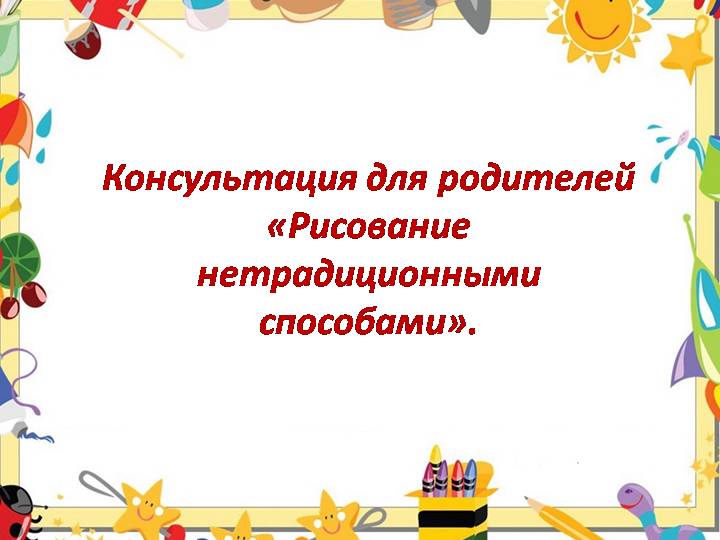 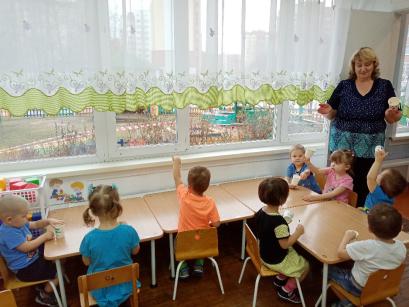 Группа №10 «Колокольчики»
Воспитатель: Гольке Г.В.
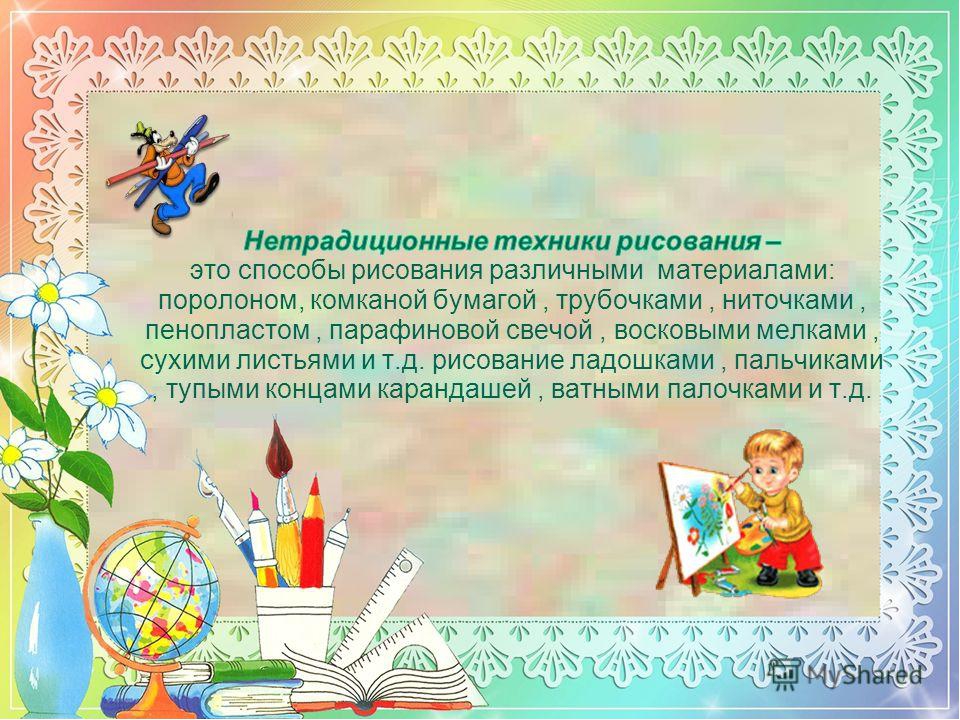 Цель: расширить  представления родителей о нетрадиционных техниках рисования.
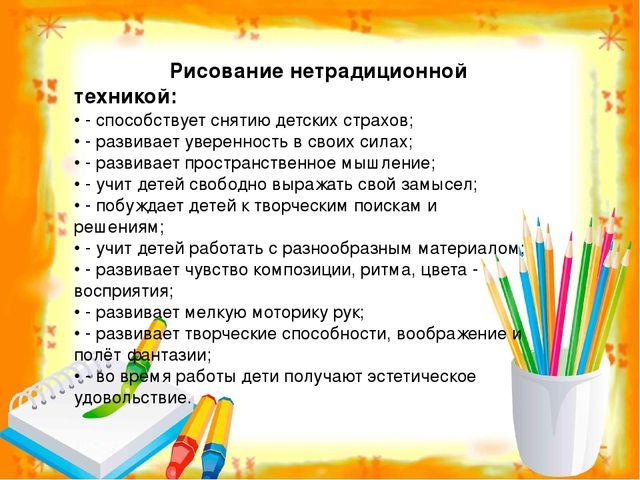 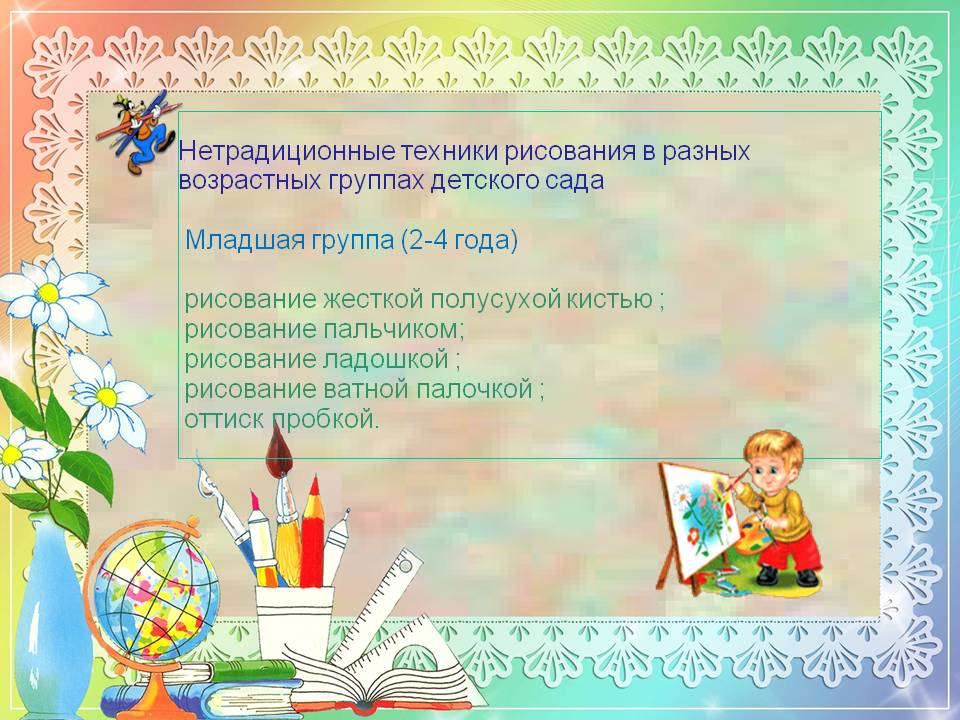 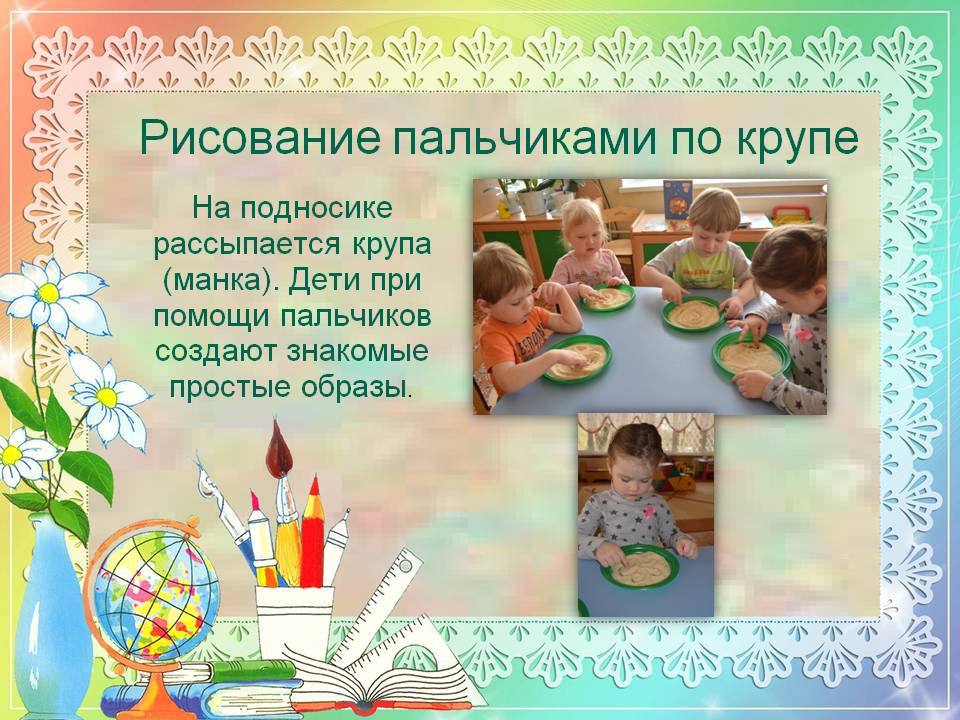 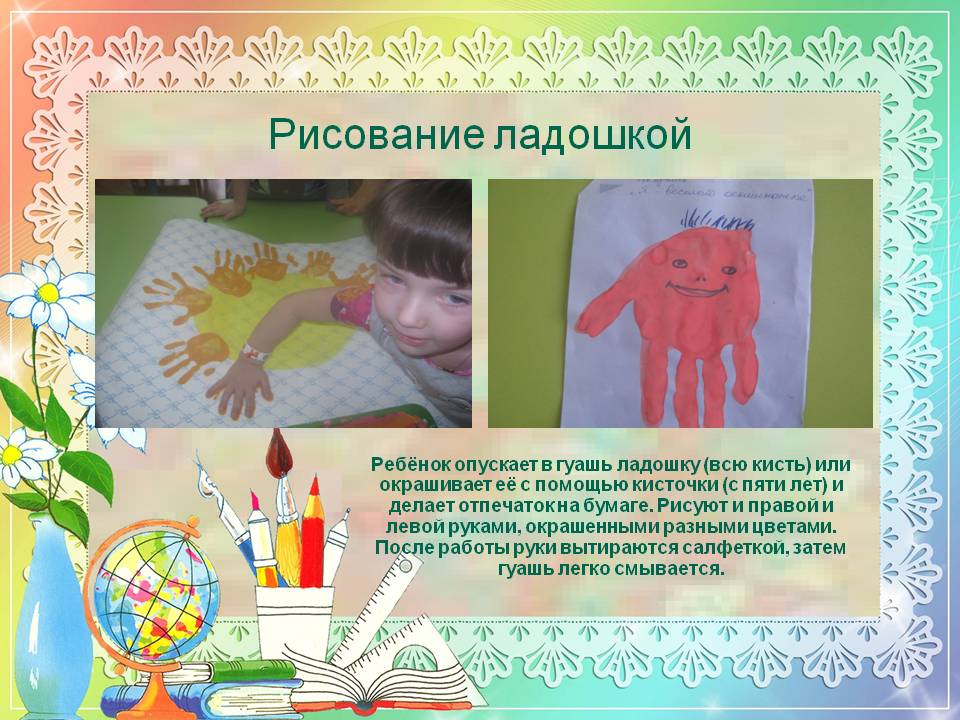 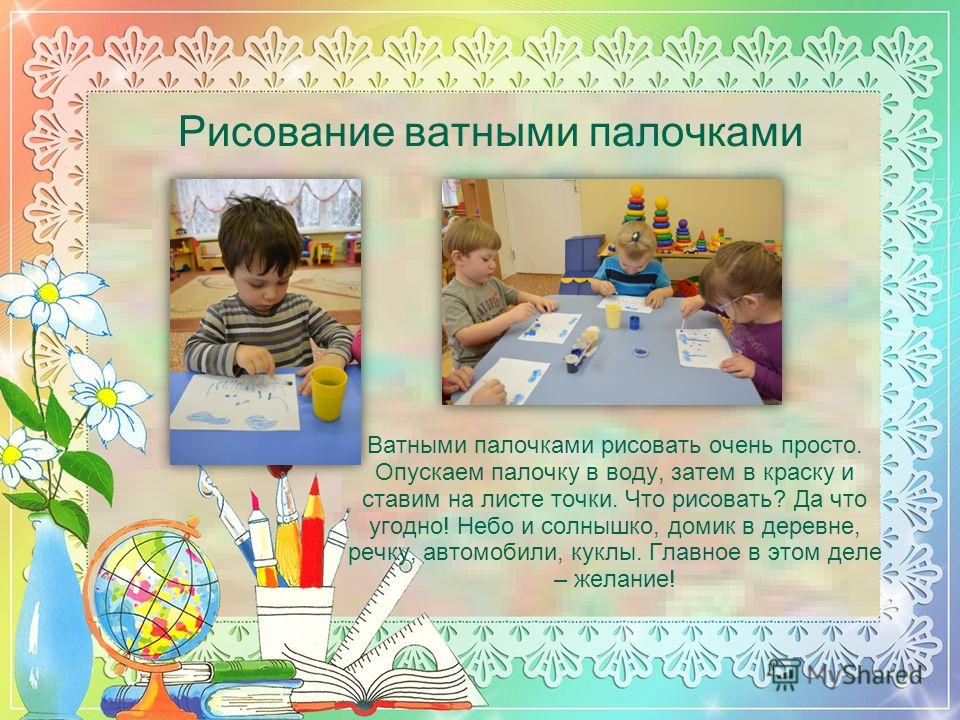 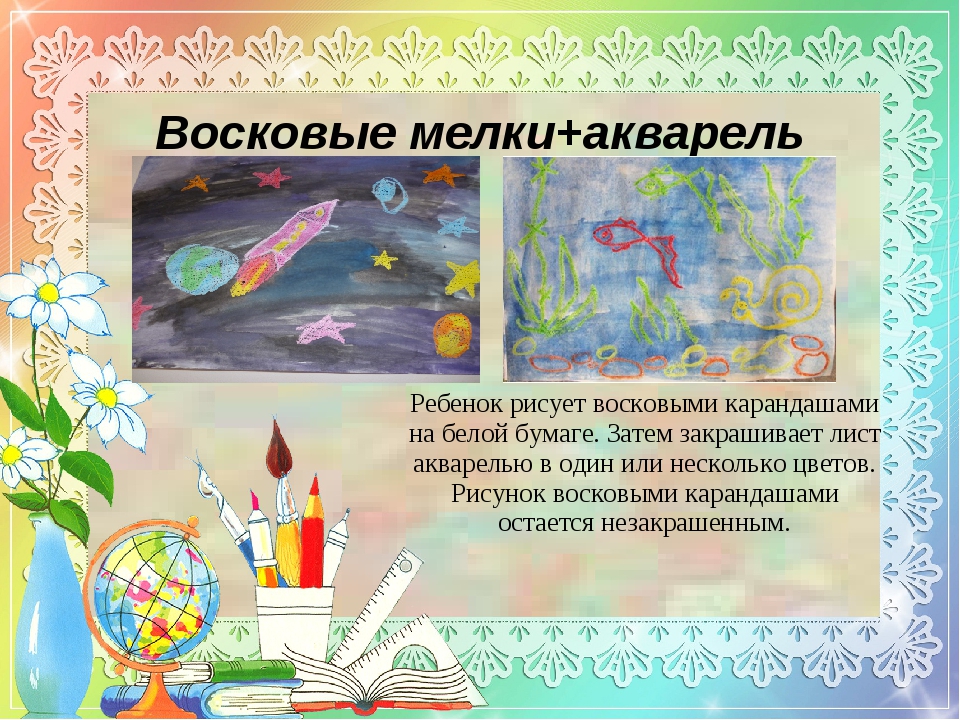 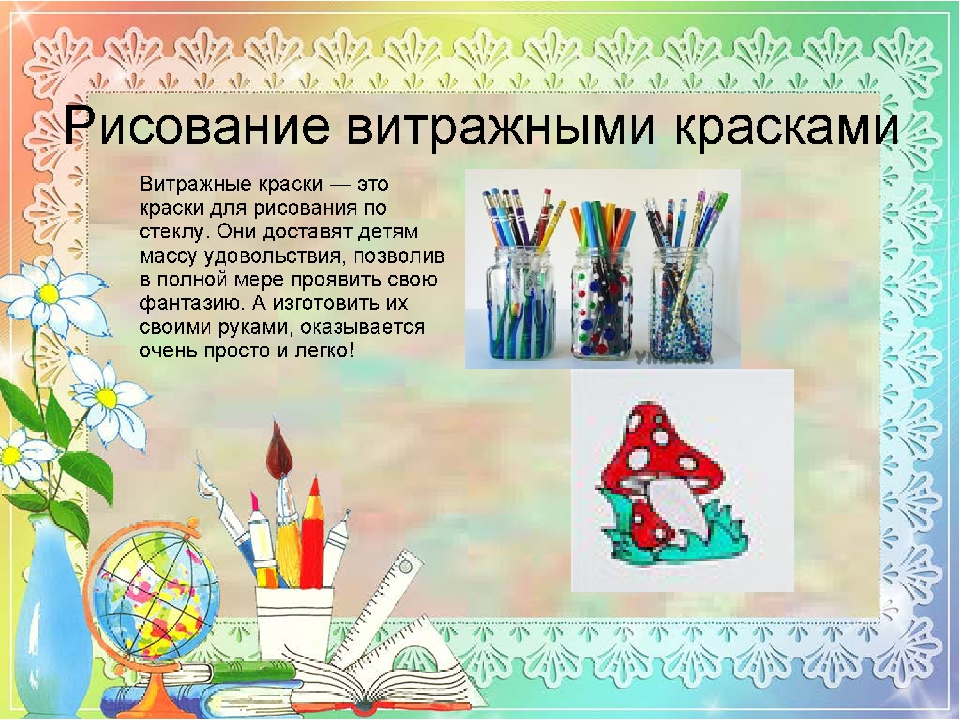 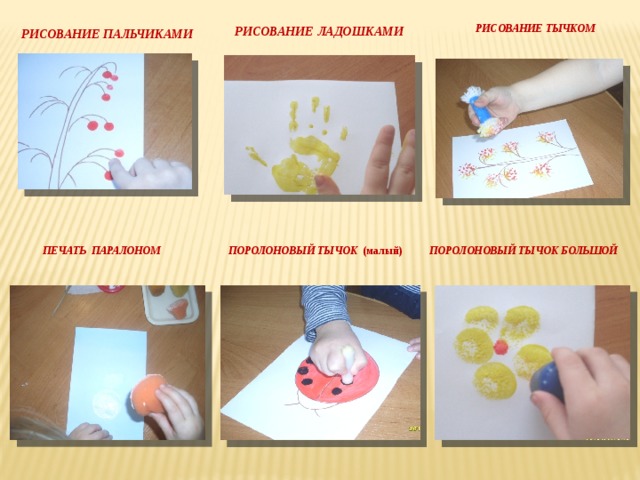 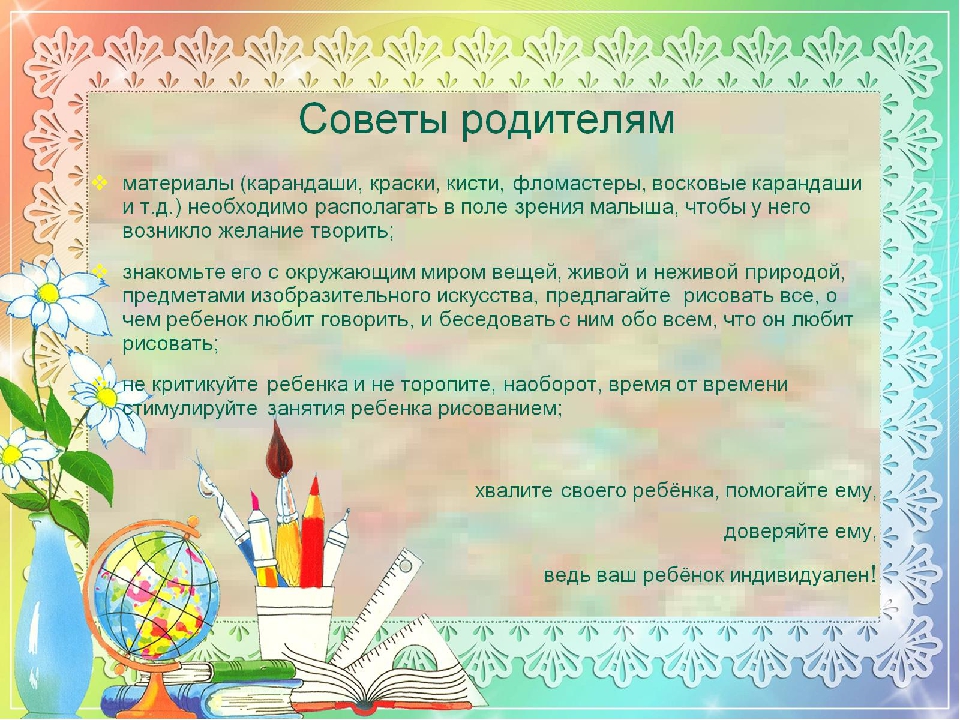 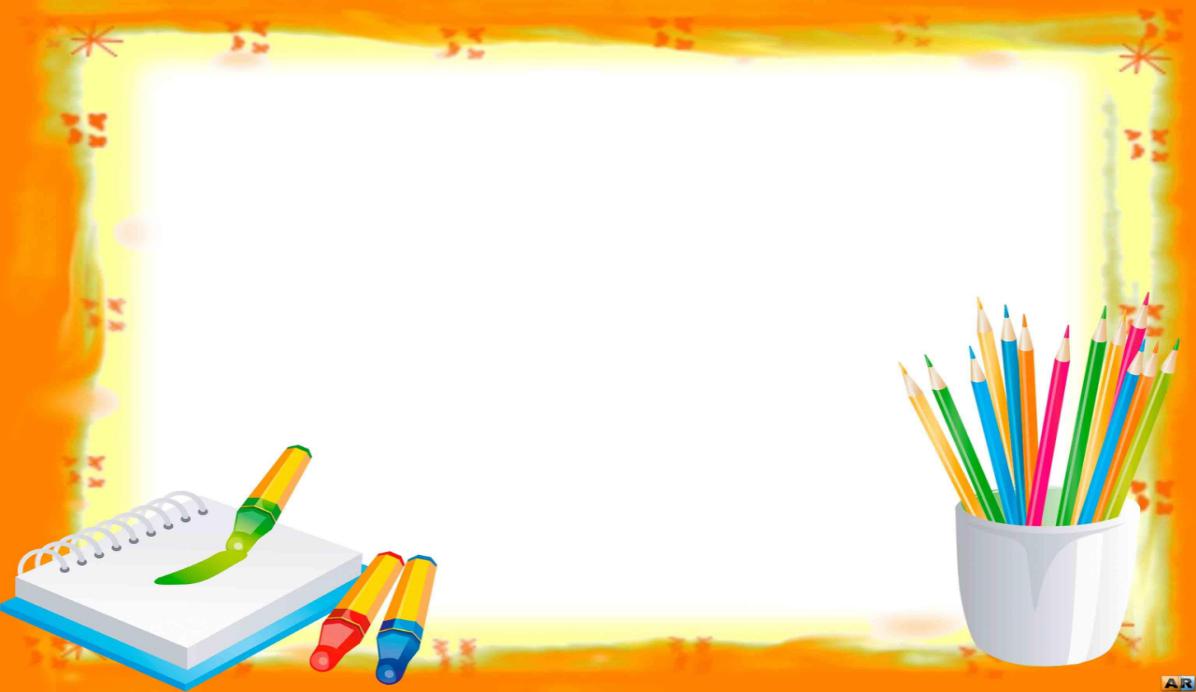 Спасибо за внимание!